1/21/2024
DEUTERONOMY 30:19
0
I
     call heaven and earth 
     to record this day against
     you that….

I    
     have set before YOU….
     LIFE and DEATH
     BLESSING and CURSING

THEREFORE:
     CHOOSE LIFE,
     that BOTH THOU and
                       THY SEED
     may LIVE!!
DEUTERONOMY 30:19
CHOOSE LIFE !!!
NOT A SERMON….    

Just A thought ! ! !


A nation that kills its own
children has no future.





Pope John Paul II
1
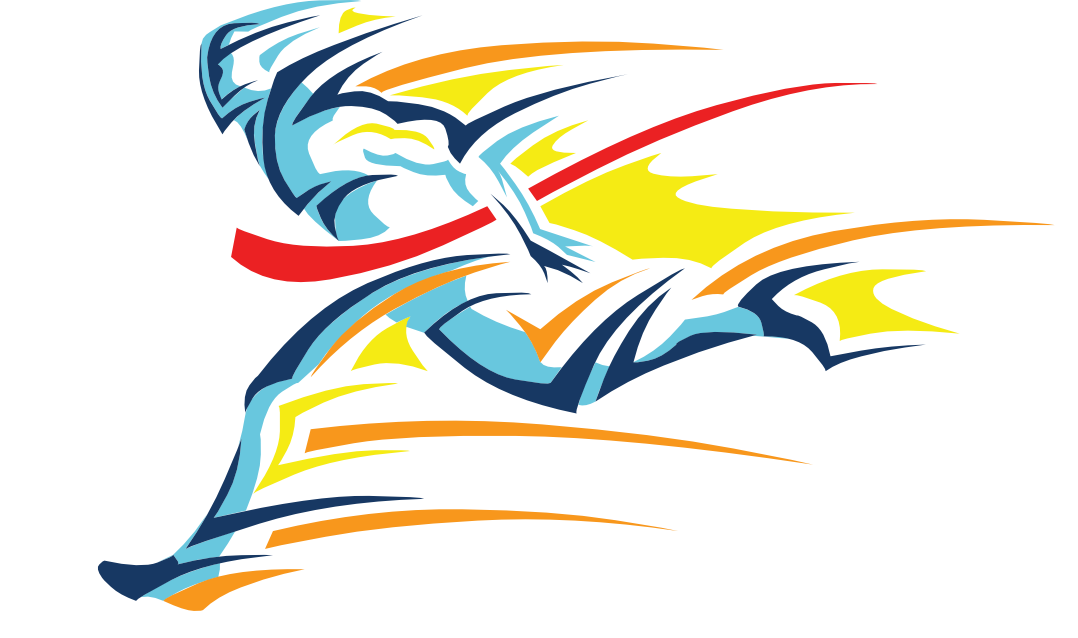 Build & Fight
2
GeN’xt Community
Continuity
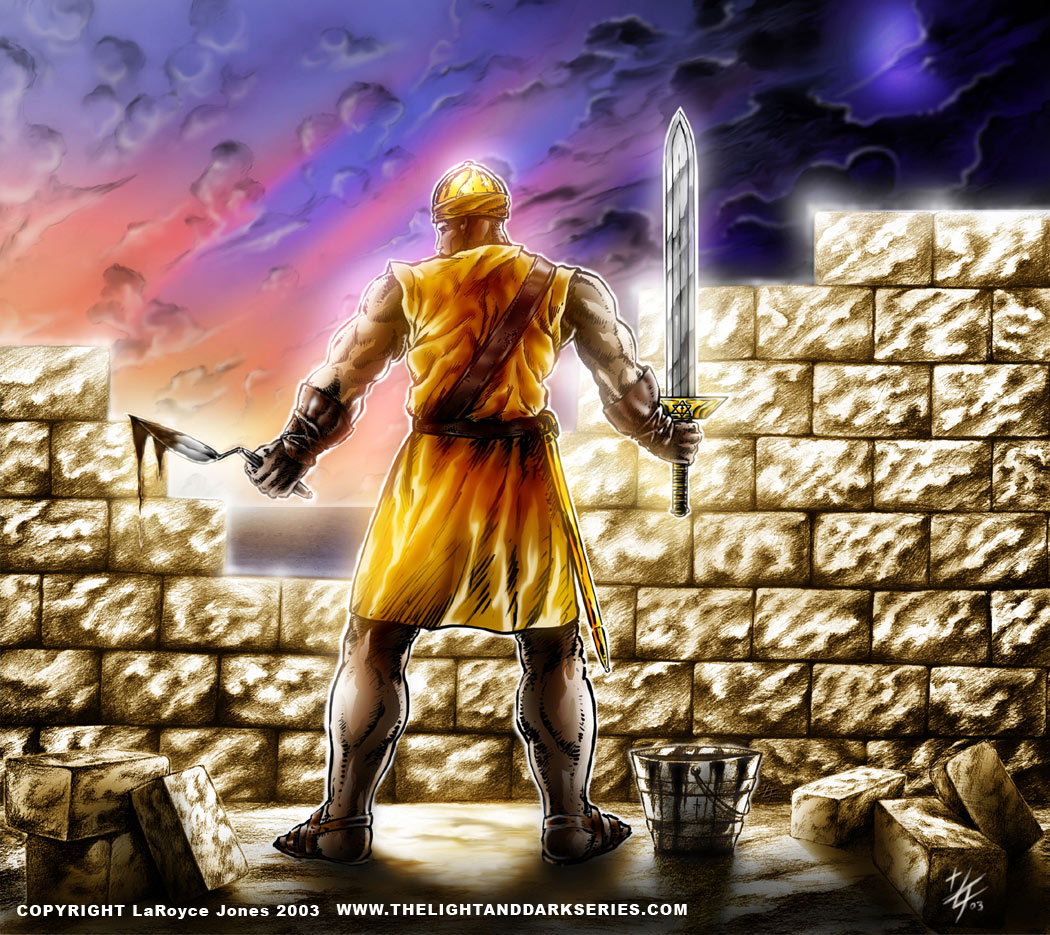 Nehemiah 4:17-18 (KJV)
17They which builded on the wall, and they that bare burdens, with those that laded, every one with one of his hands wrought in the work, and with the other hand held a weapon. 18For the builders, every one had his sword girded by his side, and so builded. And he that sounded the trumpet was by me.
BUILD to Last 
FIGHT TO WIN
NEHEMIAH 4:15-18 (THE MESSAGE)
15-18 Our enemies learned that we knew all about their plan and that God had frustrated it. And we went back to the wall and went to work. From then on half of my young men worked while the other half stood guard with lances, shields, bows, and mail armor. Military officers served as backup for everyone in Judah who was at work rebuilding the wall. The common laborers held a tool in one hand and a spear in the other. Each of the builders had a sword strapped to his side as he worked. I kept the trumpeter at my side to sound the alert.
Build...To Last!

Fight... To Win!
3
Sermon Notes with Pastor’s Teaching Tool







Nehemiah 1:4-11


THE RESPONSE AND REQUEST! - Pt. 2



4 And it came to pass, when I heard these words, that I sat down and wept, and mourned certain days, and fasted, and prayed before the GOD of Heaven,


5 And said, I beseech thee, O LORD GOD of HEAVEN....
BUILD TO LAST – FIGHT TO WIN
January 21, 2024
Not A Sermon
Just
A Thought



                                                                                   "As a                of the




                                                                                                      …


                  Your Lesson              





           have              and                  " 
                                                                         WWW
4
Teacher
Word of GOD
MUST
Content!
Intent
Teaching Purpose										
Answers the question, “How should I understand this verse?”  Is the passage dealing with a:










Sermonic Principle(s)
Answers the Question, “What’s in it, or What’s the take away for me?”

1) The Book of Nehemiah is the classic book in the Bible on the matter
	of Personal Service.

2) No SERVICE of any kind can be taken on with so much potential
	as Service to THE MASTER
5
Sermonic Principle(s) - cont.					                             6	

3) Service TO HIM can be so/so REWARDING on one hand and               
          ...so/so Disappointing on the other hand



4) Whenever GOD wants to get a major work done HE calls out
	a willing SERVANT



5) Never was there a time when men and women of Faith/
	Principles/ Conviction/ and Courage are called out
	to SERVE THE MASTER than NOW. . . RIGHT NOW!



6) Our GOD...still uses Ordinary People from the servant class in        
         society to put HIS cause in a place of priority and BUILD / 
         REBUILD HIS CHURCH upon the SURE FOUNDATION of HIS 
         WORD!
Sermonic Principle(s) - cont.					                             7	

7) Nehemiah did more than sit down
	                                      weep
                                               mourn and
                                               fast... Nehemiah PRAYED!
Nehemiah PRAYED because HE KNEW GOD’S WORD
                                                       HE BELIEVED GOD’S WORD
                                                       HE RESTED / TRUSTED IN GOD’S
                                                             WORD and
                                                       HE BELIEVED in the GREAT GOD
                                                             of THE WORD!
Nehemiah BELIEVED in a GREAT and GRACIOUS GOD Who
      a)  KEPT HIS PROMISES
      b)  FORGAVE the sins of HIS CHILDREN
      c)  HELPED HIS CHILDREN when they CALLED ON HIM...
Sermonic Principle(s) - cont.					                             8


10) Nehemiah’s PRAYER was simple and clear...
       a)  He ACKNOWLEDGED HIS GOD by HIS COVENANT / HIS 
                RELATIONSHIP name...JEHOVAH  (v. 5)
       b)  He ACKNOWLEDGE HIS GOD as the SUPREME 
                SOVEREIGN and POWER over ALL...the GOD OF 
                HEAVEN  (v. 5)
       c)  HE is THE GOD who inspires “AWE”...(a REVERENT / 
                HEALTHY FEAR)...HE is TERRIBLE  (v. 5)
       d)  HE is a FAITHFUL GOD...Keeping every PROMISE that HE 
                makes to HIS PEOPLE  (v. 5)
       e)  HE PRAISED GOD for WHO HE is...HIS CHARACTER / 
                NATURE
       f)  HE PRAISED GOD for WHAT HE does!
Sermonic Principle(s) - cont.					                                                9	
  Nehemiah was a Confessor of HIS own sins and an 
            Intercessor for the sins of his people
  Nehemiah approached HIS GOD with an ATTITUDE of 
            SUBMISSION...he came into the presence of his GREAT 
            GOD as a SERVANT  (v. 6 / v. 11)
  Nehemiah made a complete CONFESSION of his sins and the 
            sins of GOD’S PEOPLE (Israel)
       a)  They (both) violated the COMMANDMENTS of THE LORD:
             - the moral principles by which their LIVES were to be LIVED
       b)  They (both) violated the STATUTES of THE LORD:
             - the rites / rituals / ceremonies of their FAITH
       c)  They (both) violated the JUDGEMENTS of THE LORD:
             - the principles of fairness practiced in their treatment of one 
               another
10
 
Having heard and understood this teaching, answers the question, “What should I do?”

LIVE LIKE IT. . . 

SERVE LIKE IT!
Action Point
11
11
Sermon Notes with Pastor’s Teaching Tool







Nehemiah 1:4-11


THE RESPONSE AND REQUEST! - Pt. 2



4 And it came to pass, when I heard these words, that I sat down and wept, and mourned certain days, and fasted, and prayed before the GOD of Heaven,


5 And said, I beseech thee, O LORD GOD of HEAVEN....
BUILD TO LAST – FIGHT TO WIN
January 21, 2024
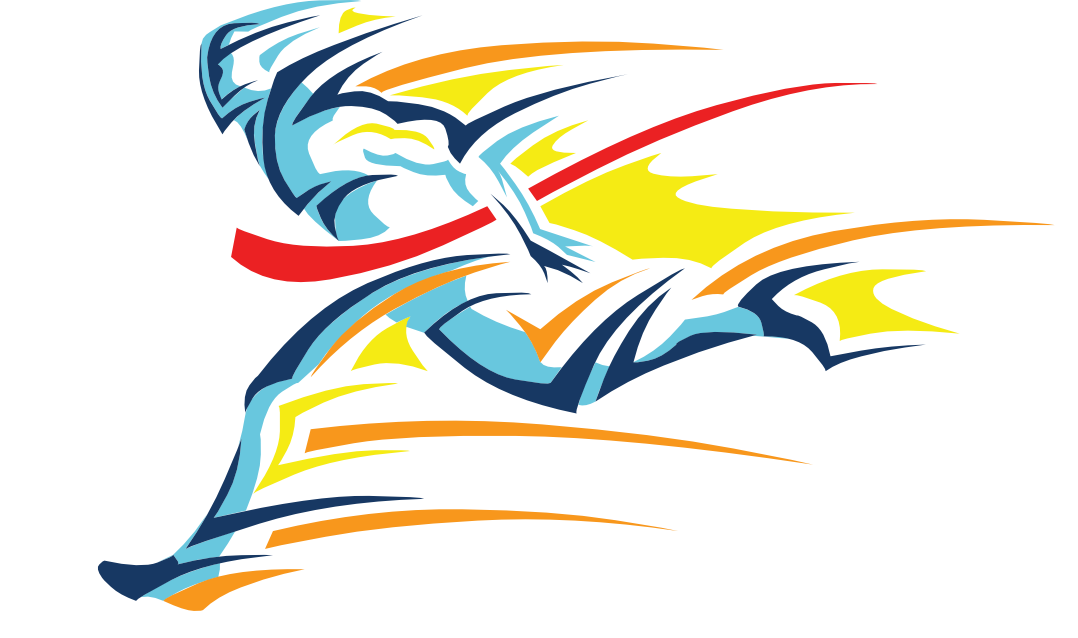 Build & Fight
12
GeN’xt Community
Continuity
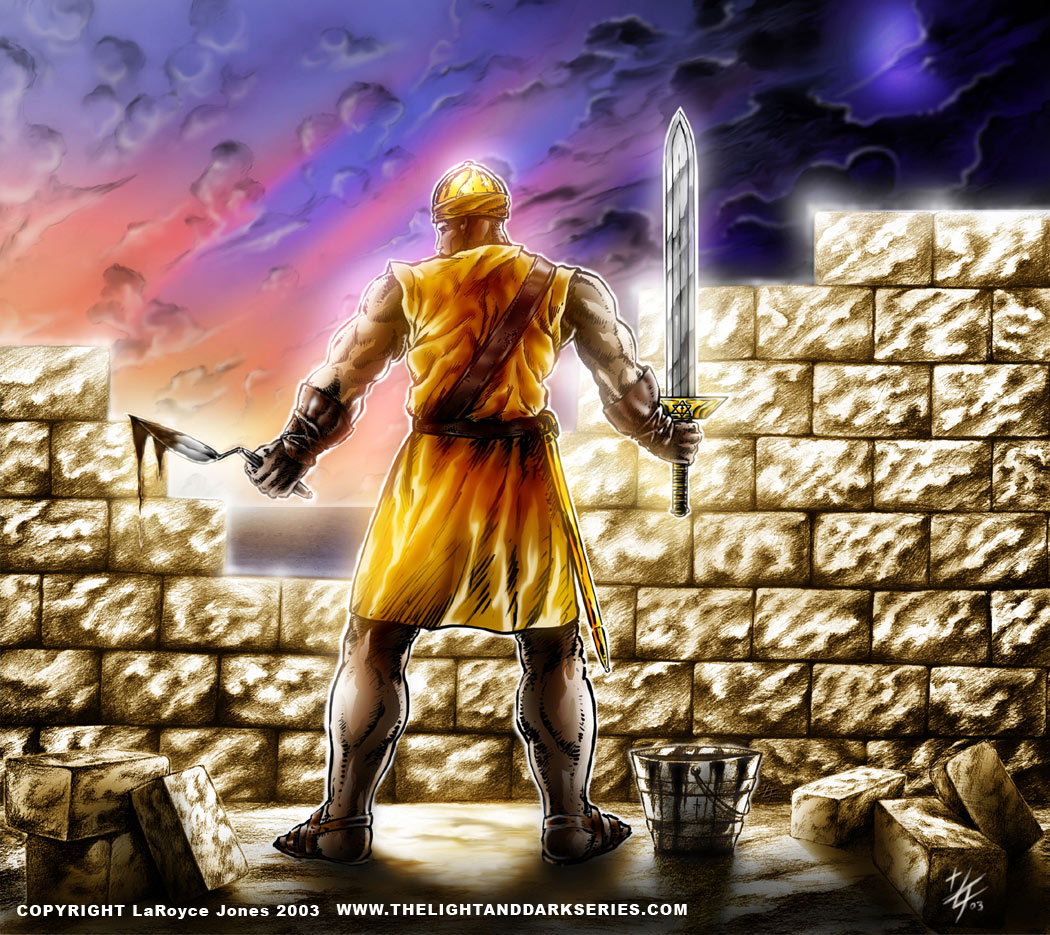 Nehemiah 4:17-18 (KJV)
17They which builded on the wall, and they that bare burdens, with those that laded, every one with one of his hands wrought in the work, and with the other hand held a weapon. 18For the builders, every one had his sword girded by his side, and so builded. And he that sounded the trumpet was by me.
BUILD to Last 
FIGHT TO WIN
NEHEMIAH 4:15-18 (THE MESSAGE)
15-18 Our enemies learned that we knew all about their plan and that God had frustrated it. And we went back to the wall and went to work. From then on half of my young men worked while the other half stood guard with lances, shields, bows, and mail armor. Military officers served as backup for everyone in Judah who was at work rebuilding the wall. The common laborers held a tool in one hand and a spear in the other. Each of the builders had a sword strapped to his side as he worked. I kept the trumpeter at my side to sound the alert.
Build...To Last!

Fight... To Win!